ИКТ
компьютерные технологии
БраузерыПоисковые системыОблачные технологииЭлектронная почтаСоциальная сеть
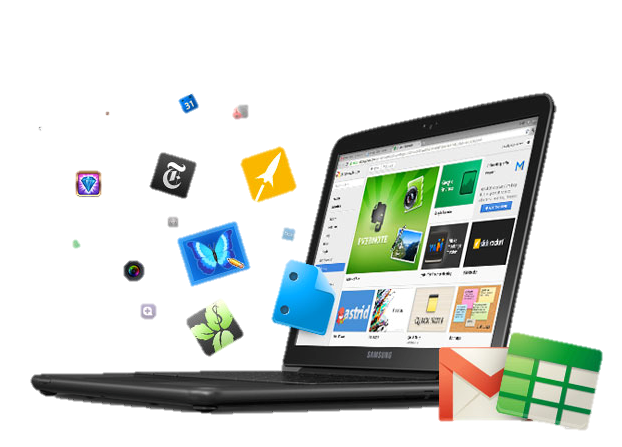 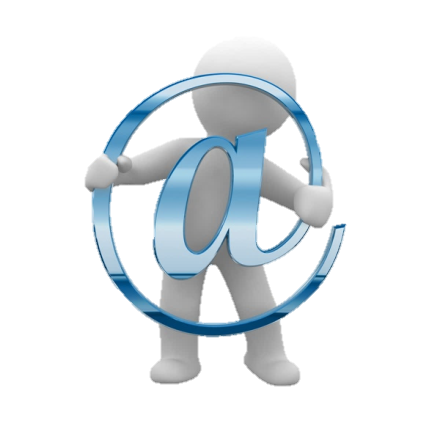 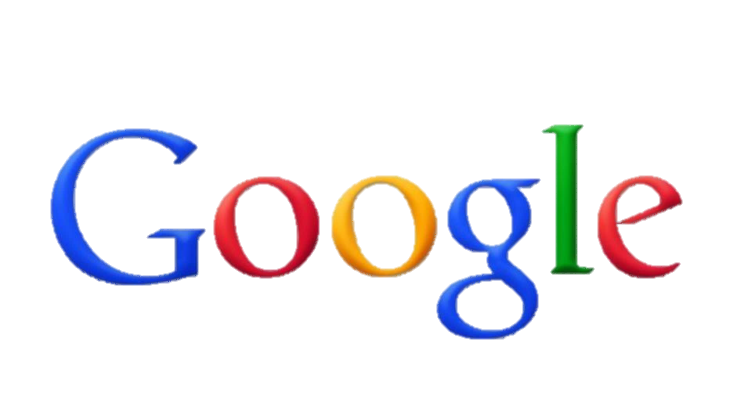 Текстовой редакторГрафический редакторИнформационные шаблоны
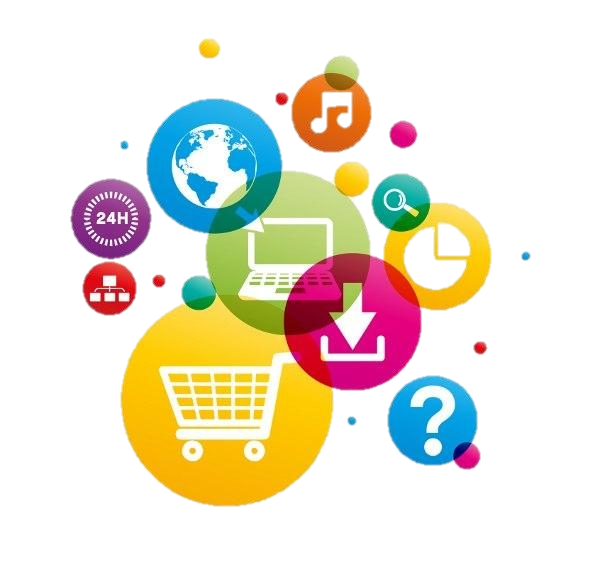 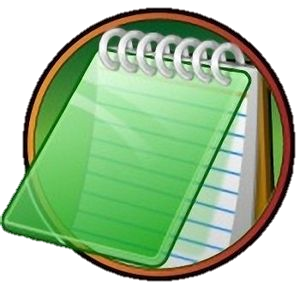 Интерактивная презентация
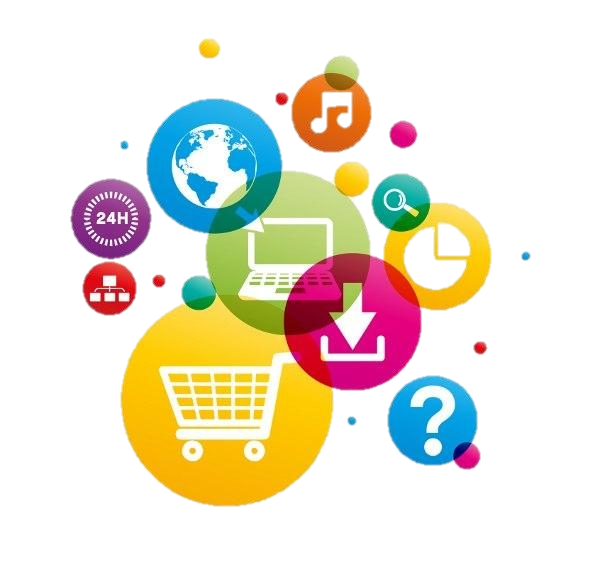 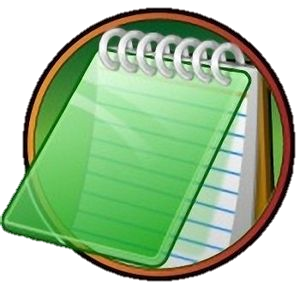 Маша мыла раму.
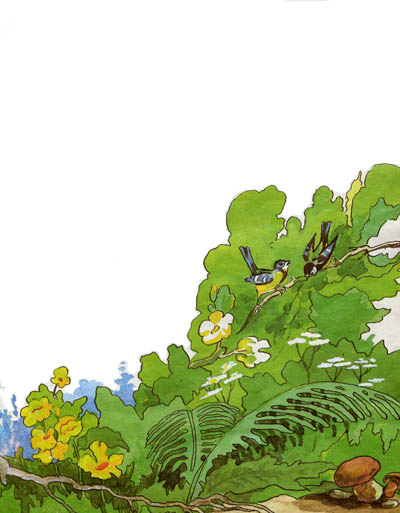 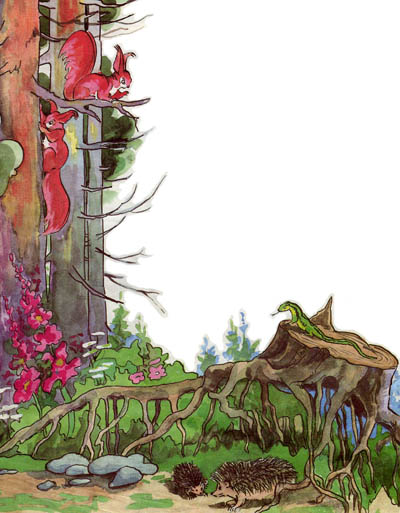 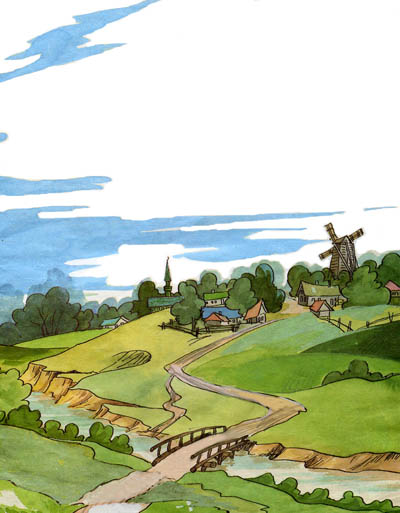 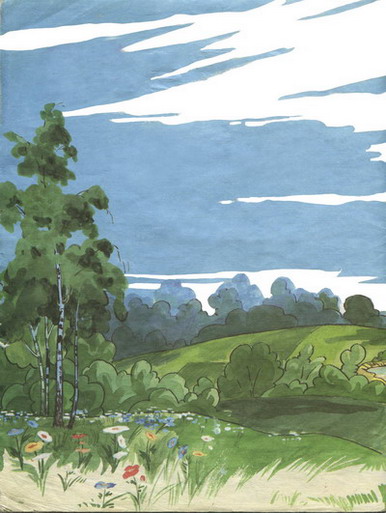 Есть аул вблизи Казани, по названию Кырлай. Даже куры в том Кырлае петь умеют... Дивный край!Хоть я родом не оттуда, но любовь к нему хранил,На земле его работал - сеял, жал и боронил. Эта сторона лесная вечно в памяти жива. Бархатистым одеялом расстилается трава. Он слывет большим аулом? Нет напротив невелик, А река, народа гордость, -просто маленький родник.Там ни холода, ни зноя никогда не знал народ: В свой черед подует ветер, в свой черед и дождь пойдет.
http://www.shurale.ru/
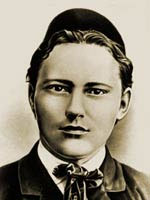 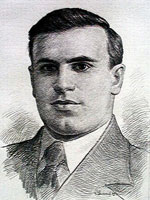 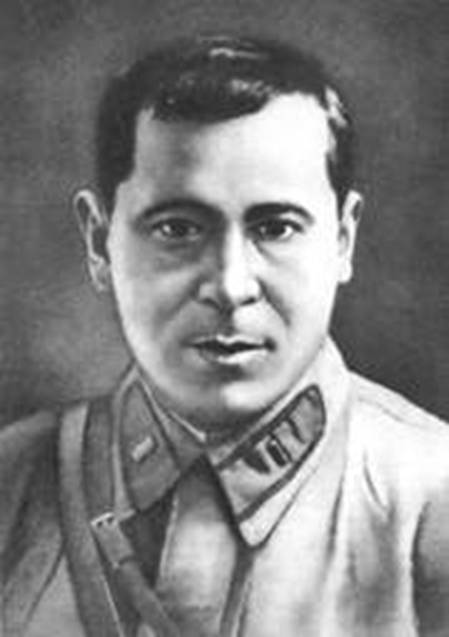 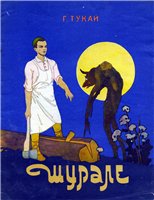 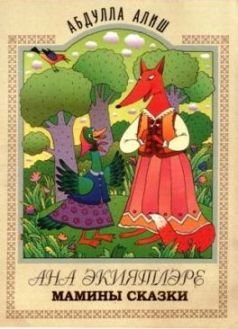 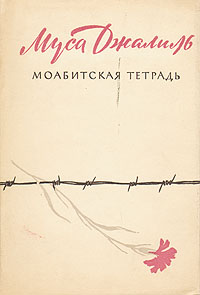 http://www.it-n.ru/communities.aspx?cat_no=13748&tmpl=com
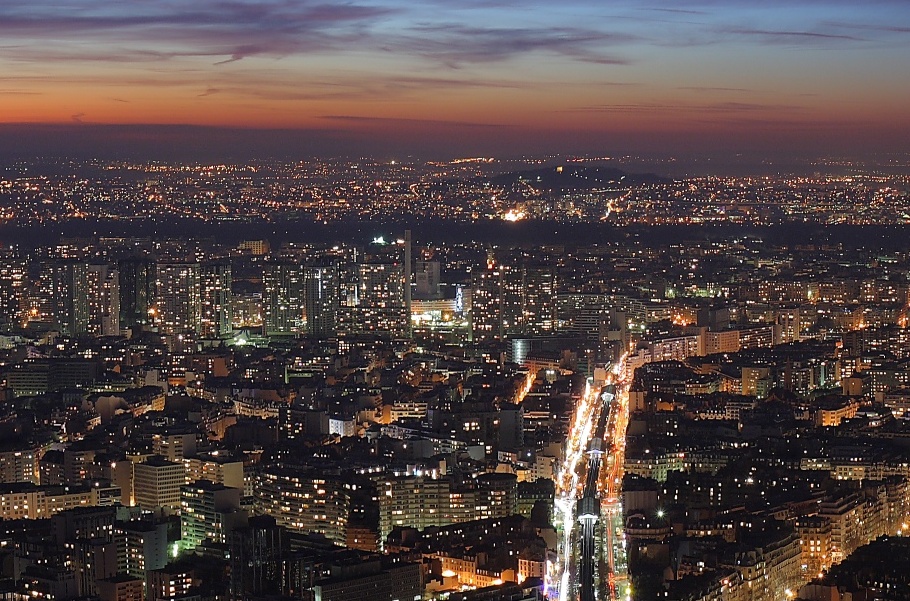 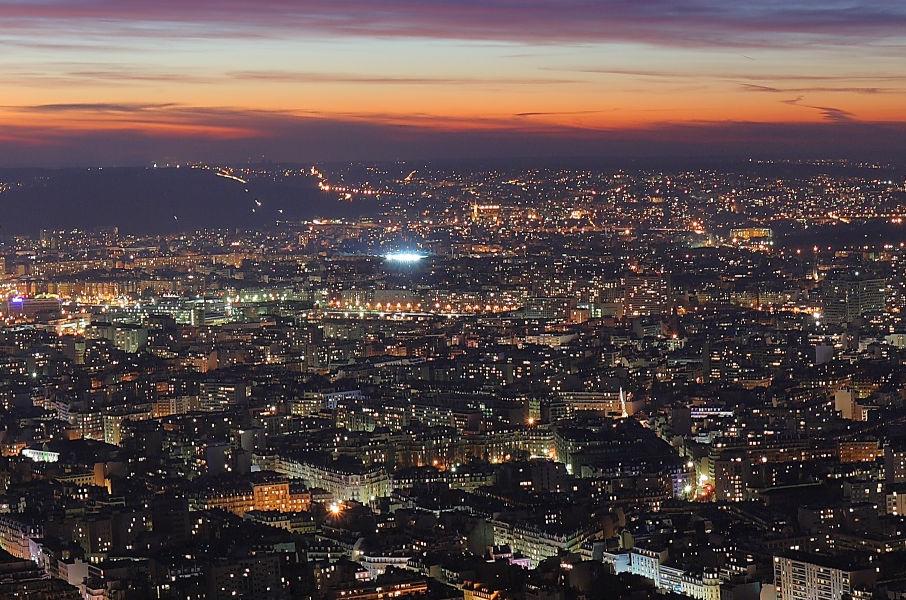 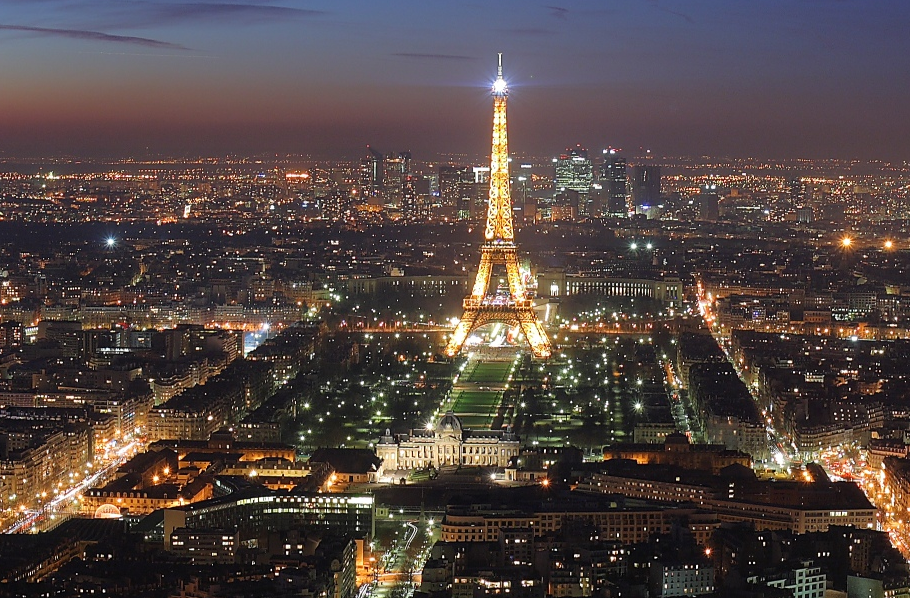 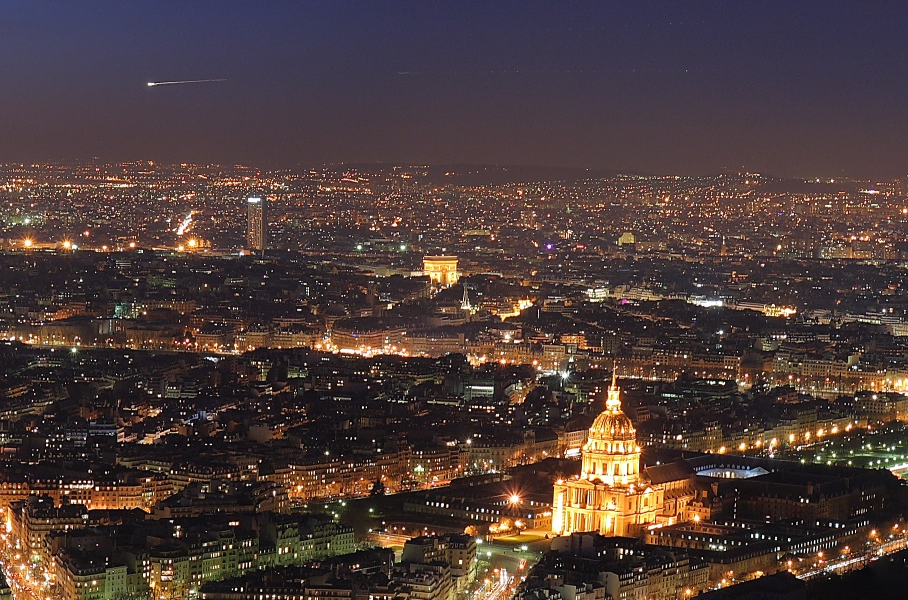 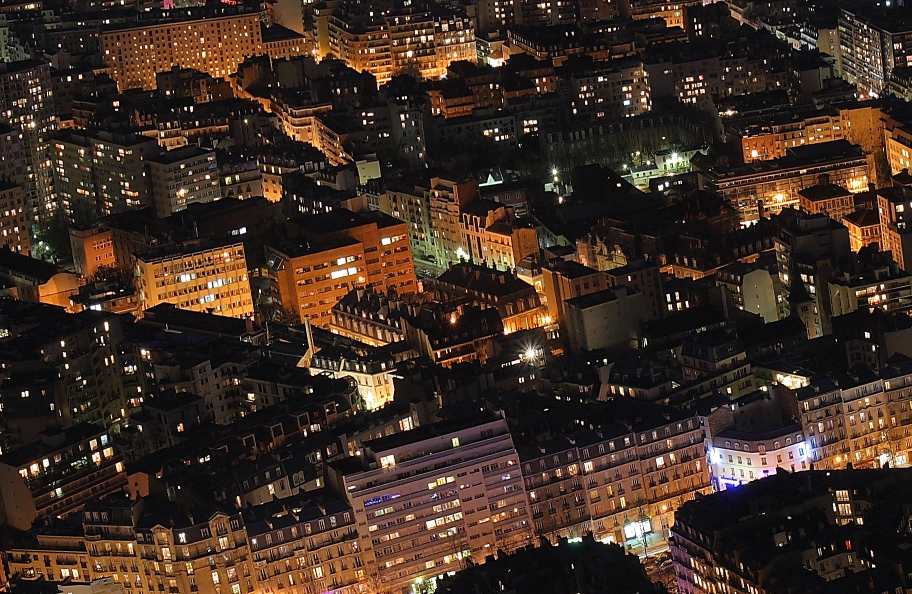 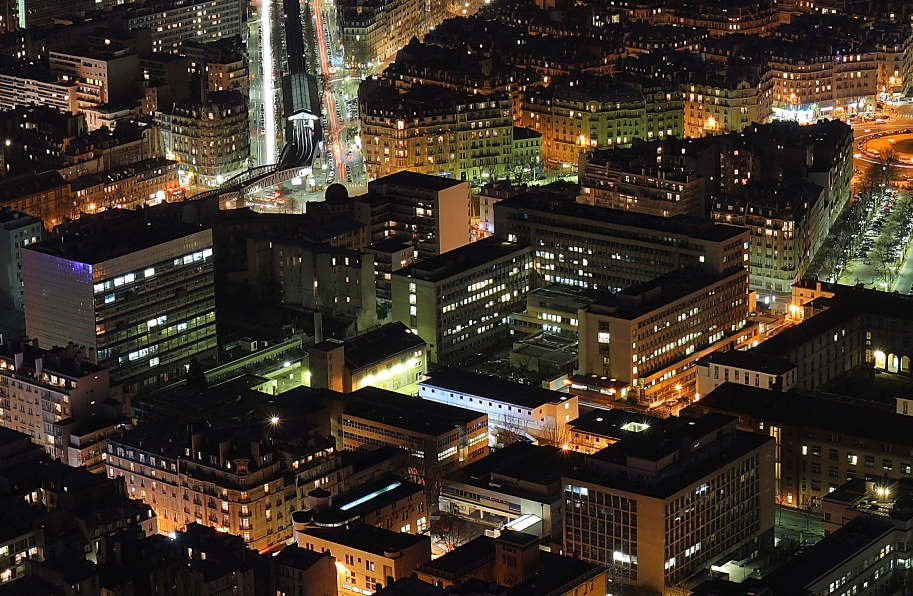 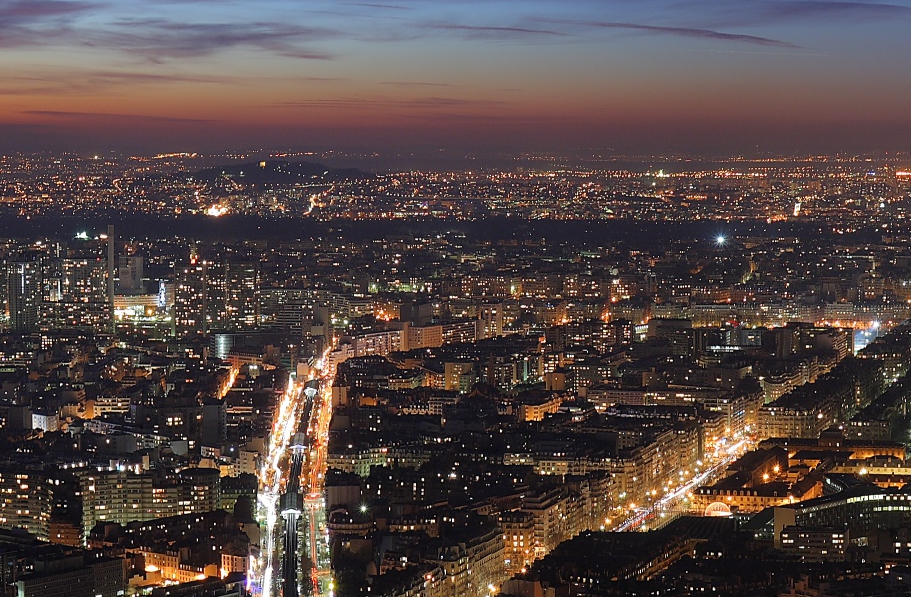 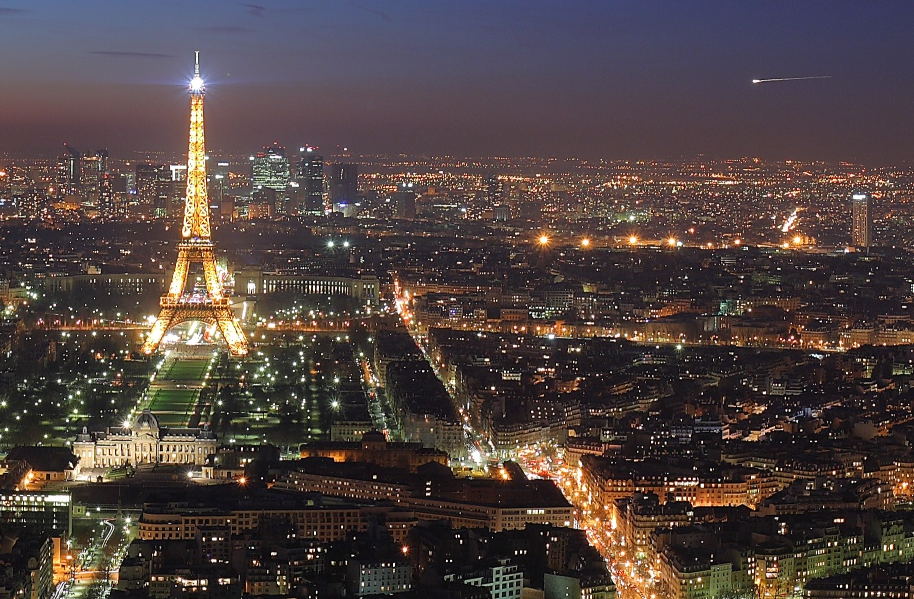 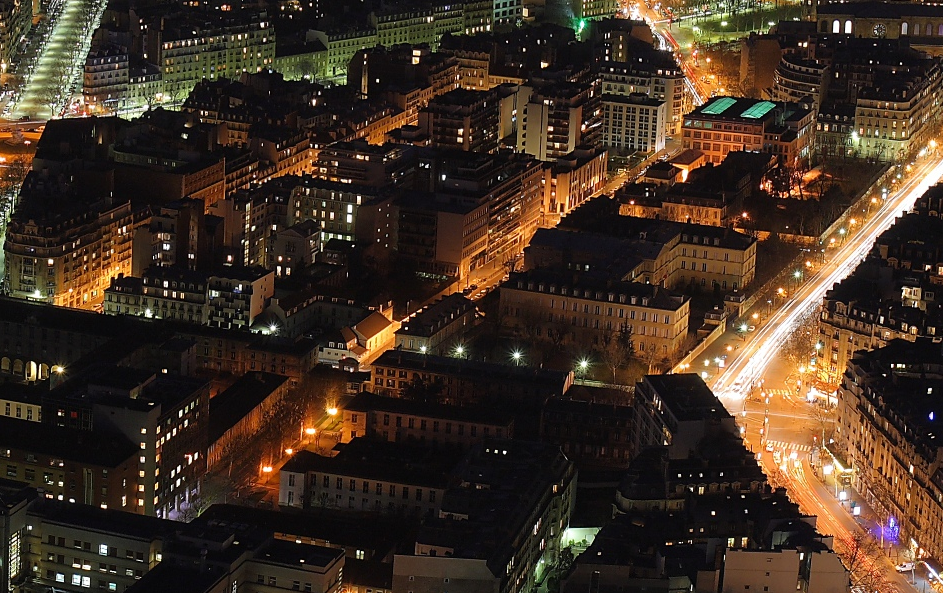 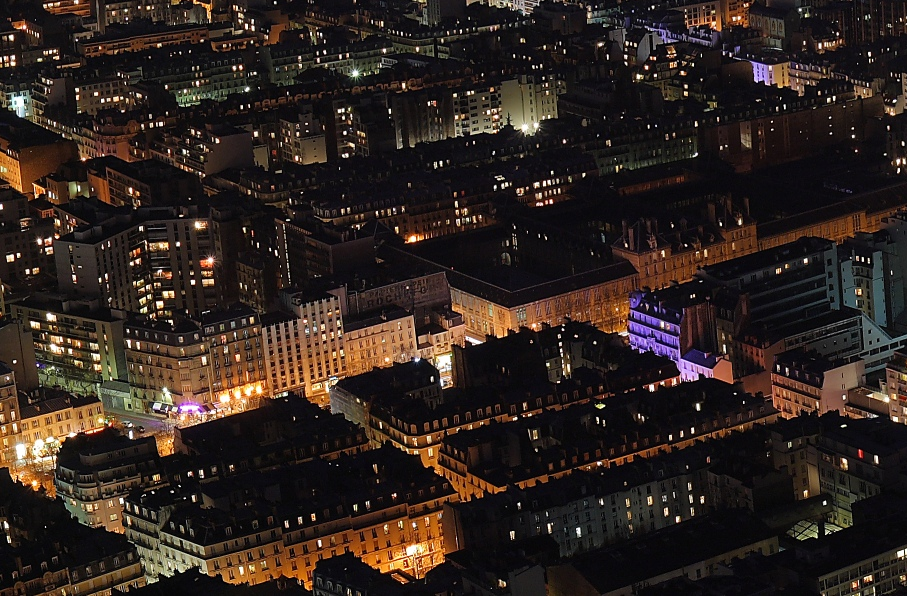 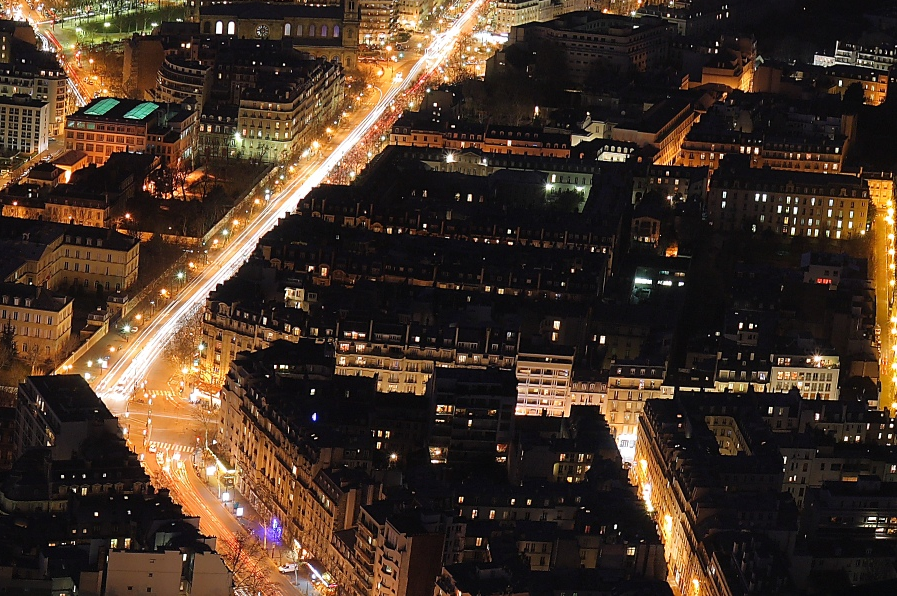 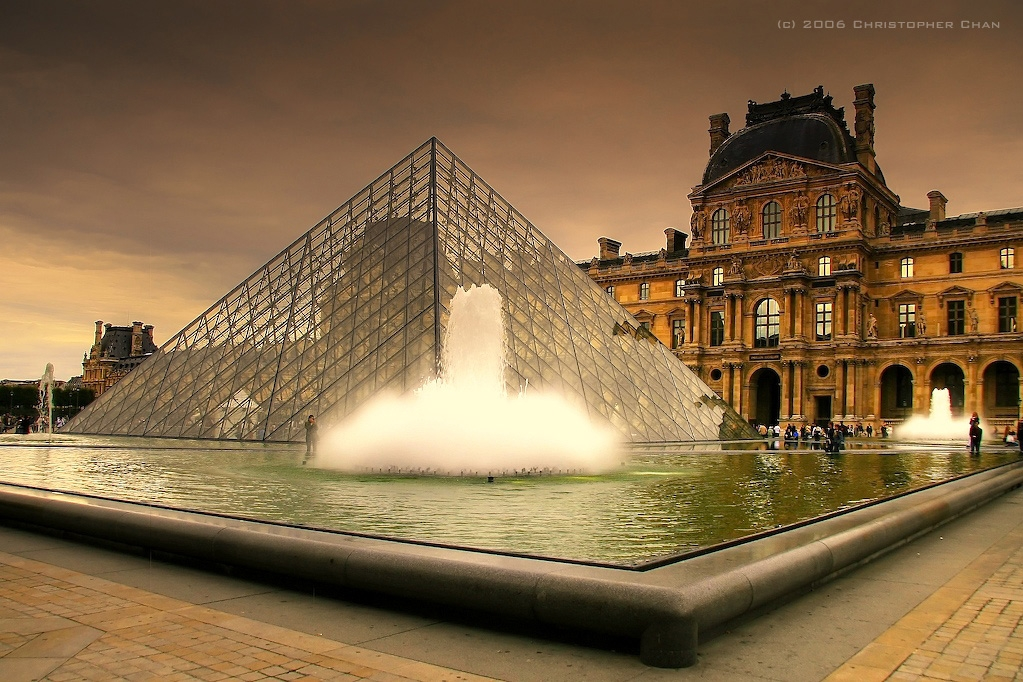 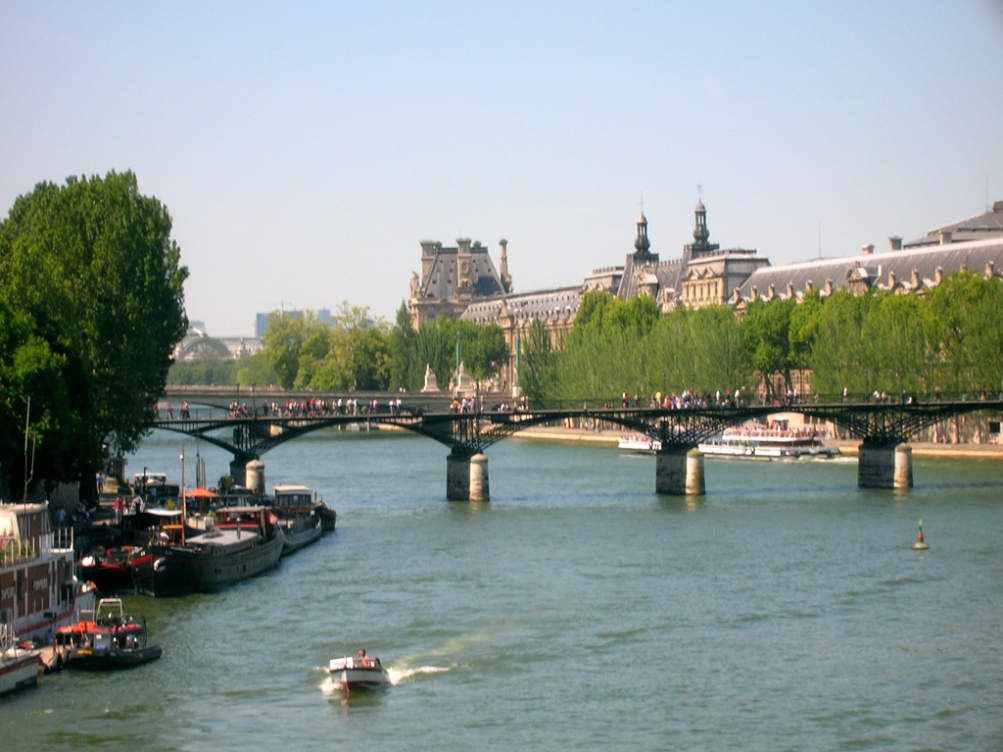 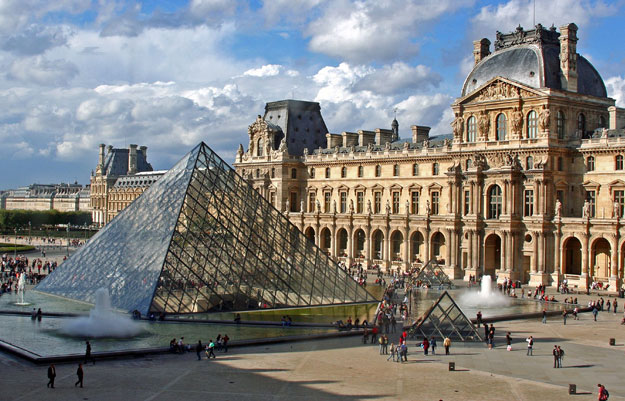 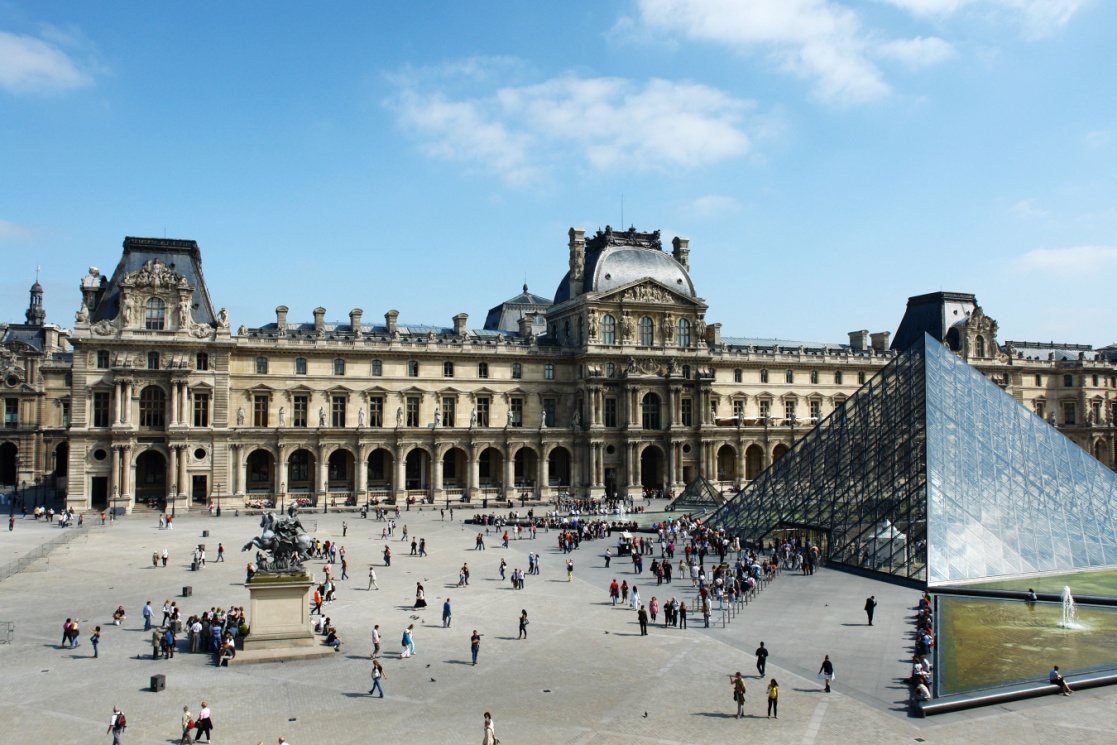 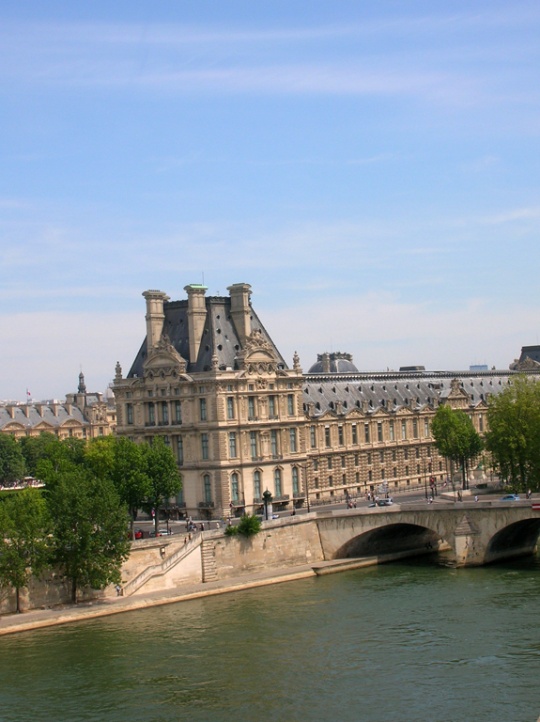 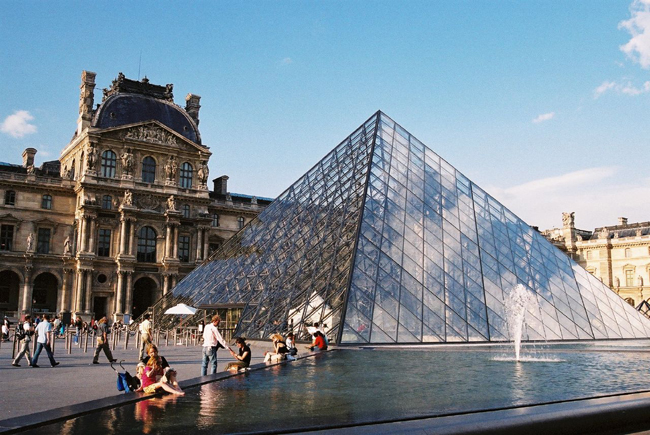 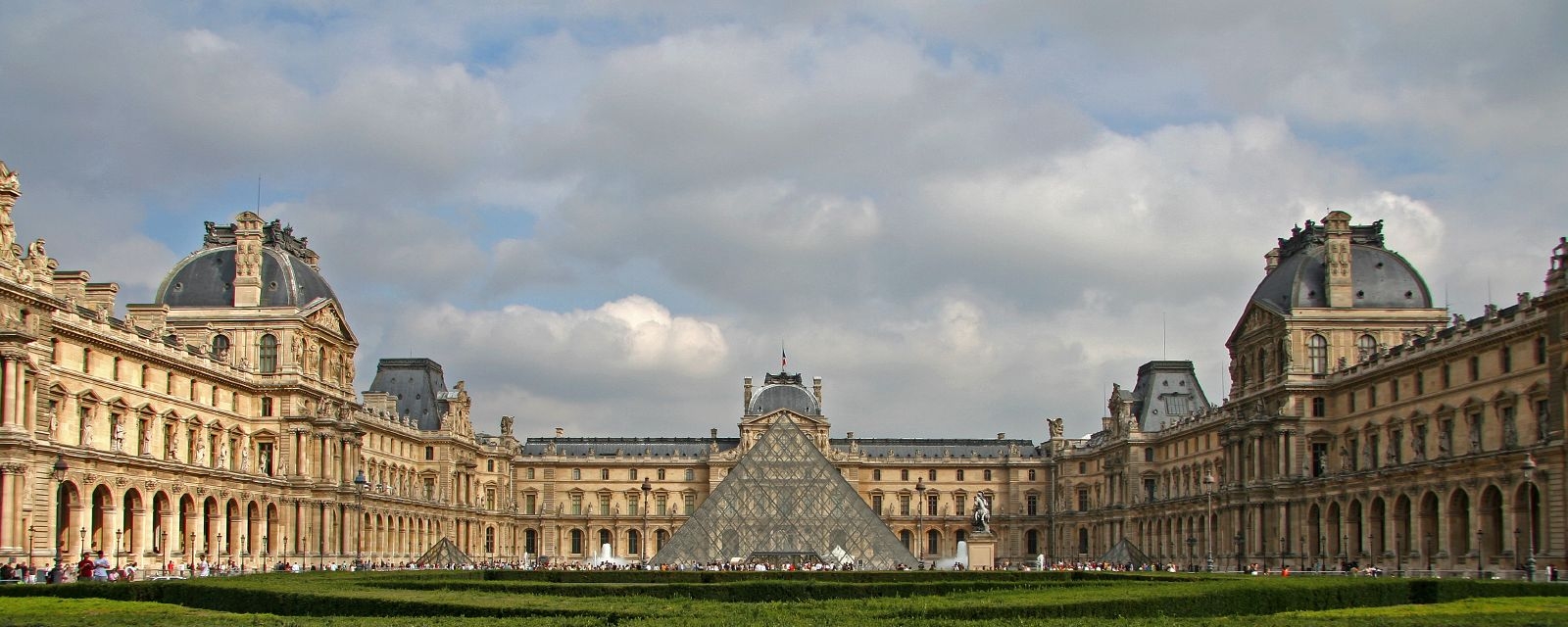 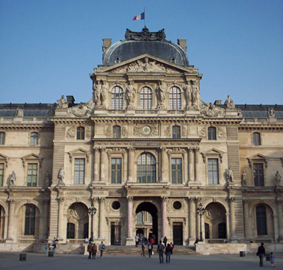 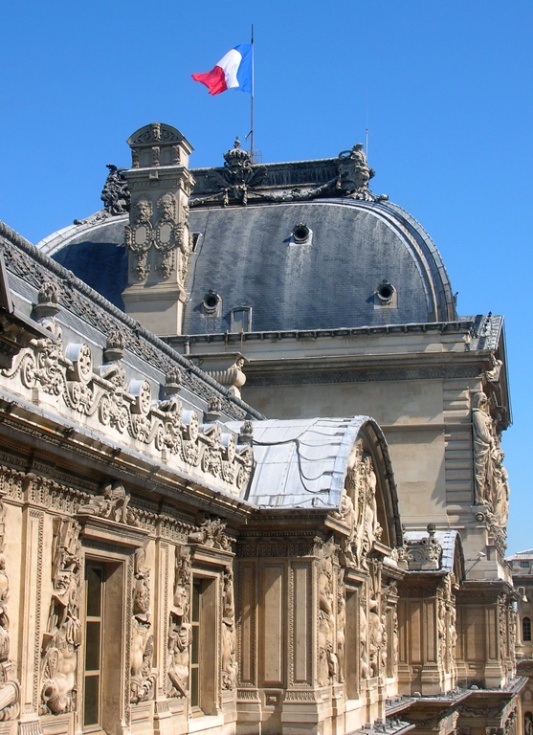 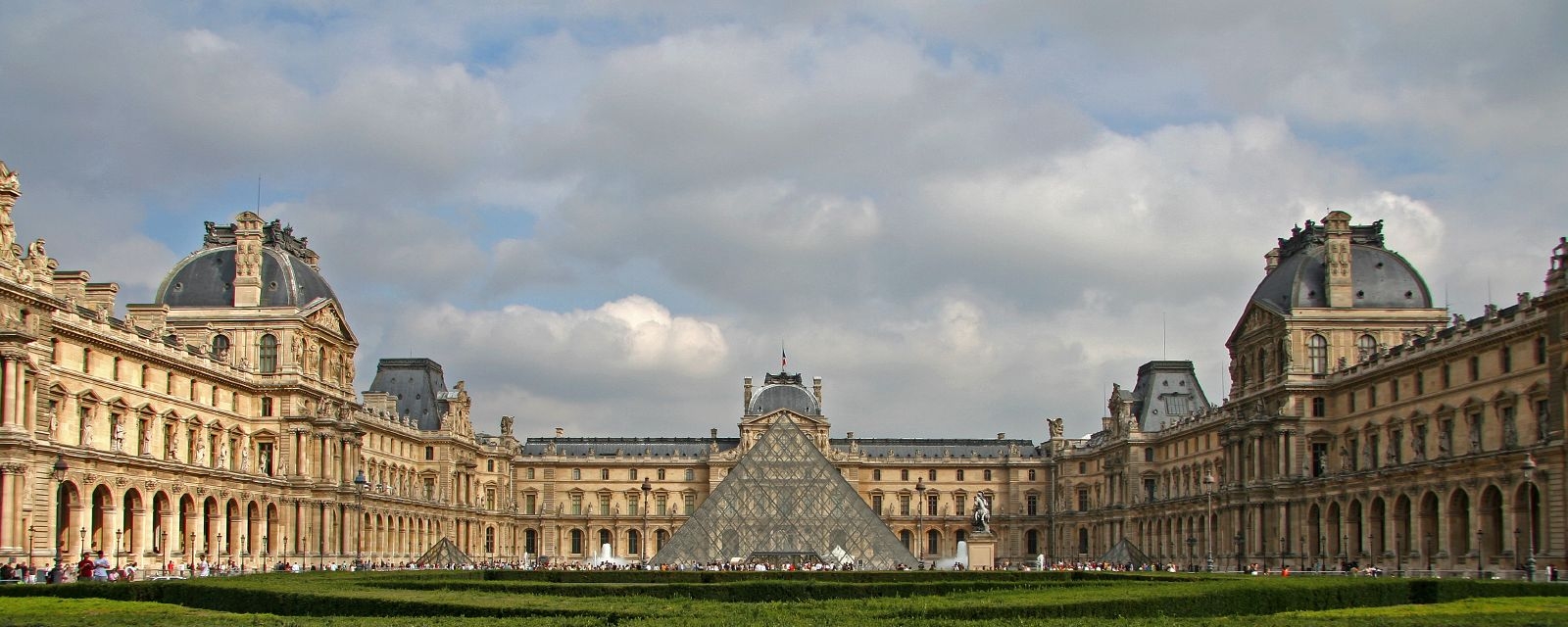 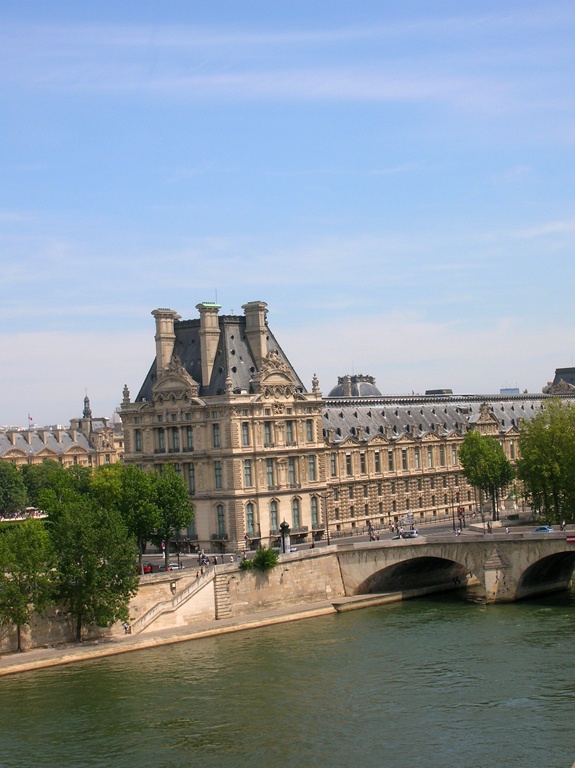 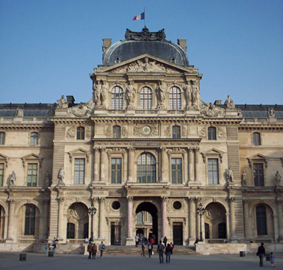 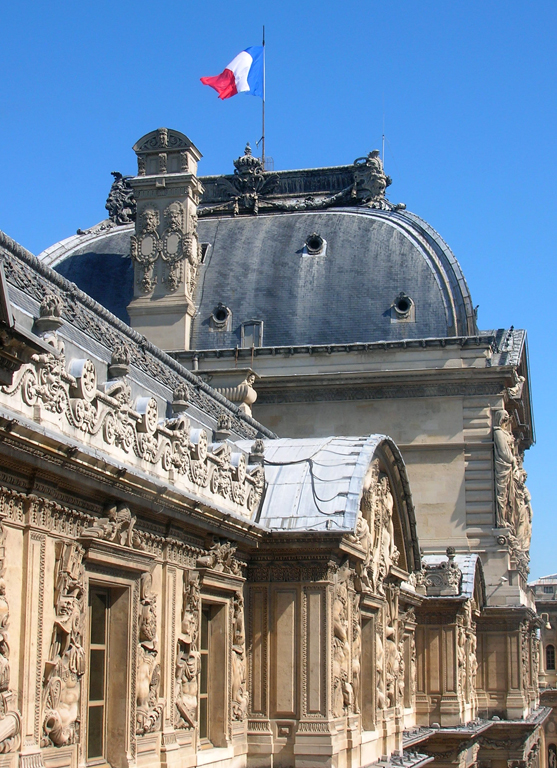 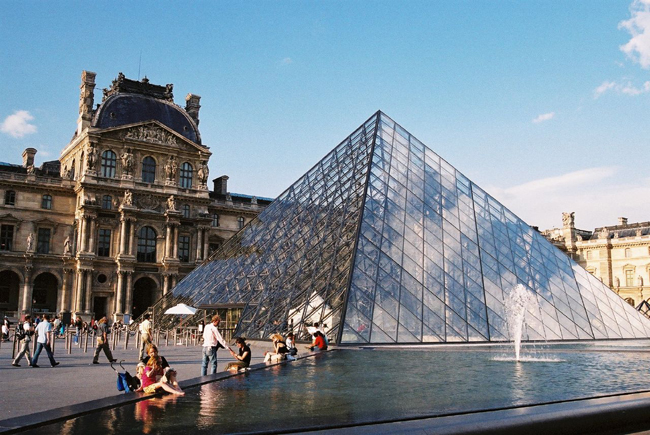 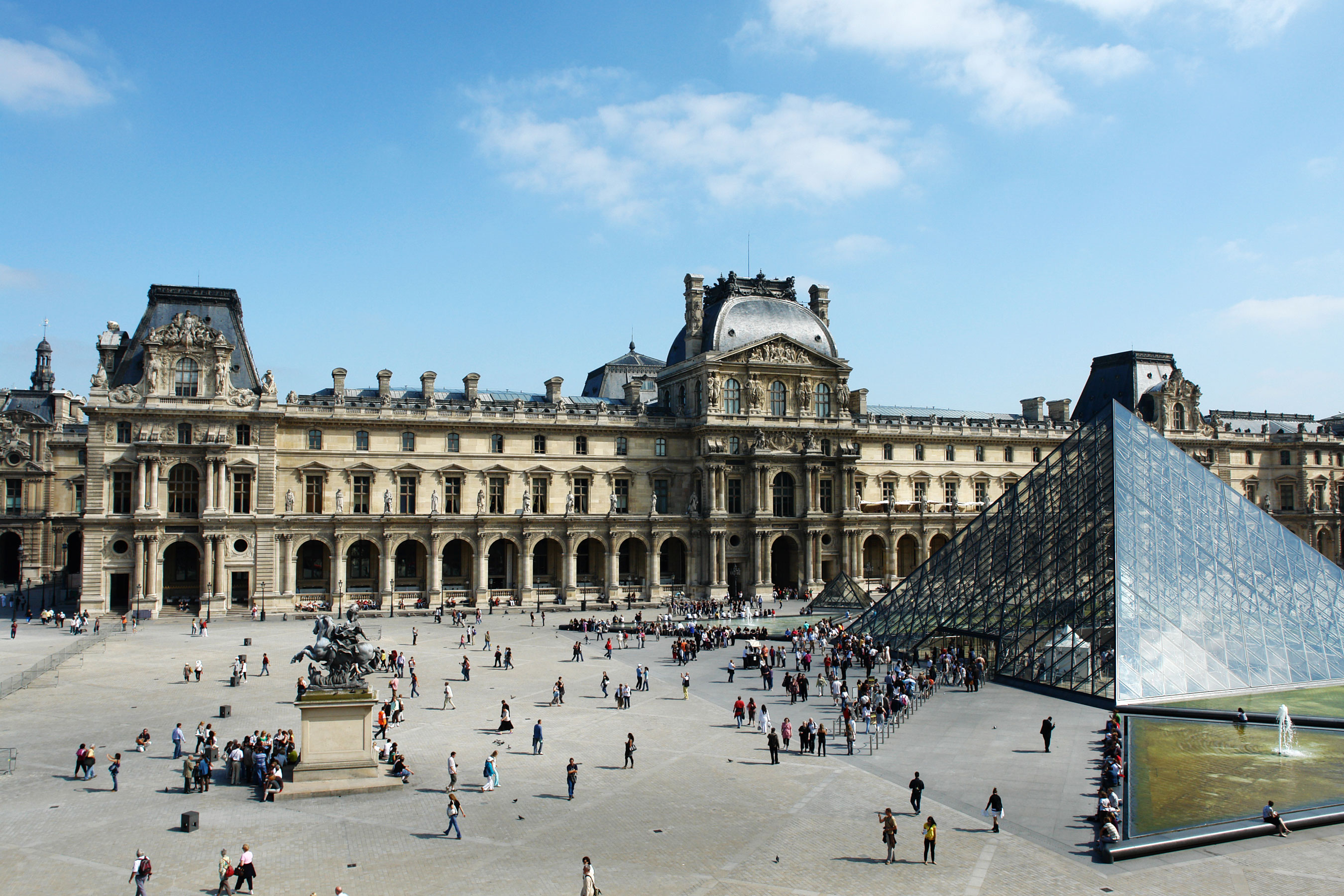 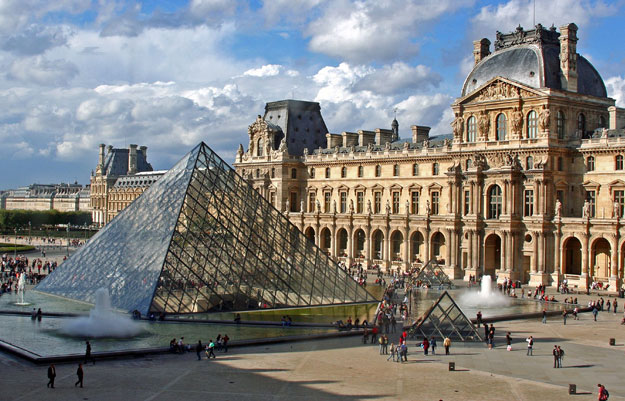 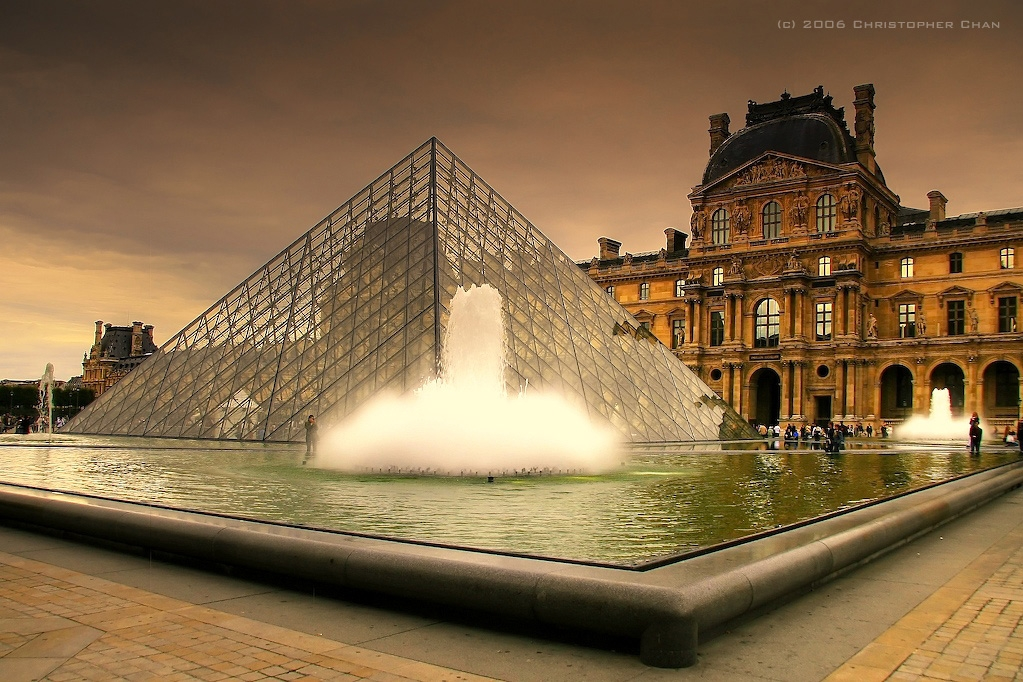 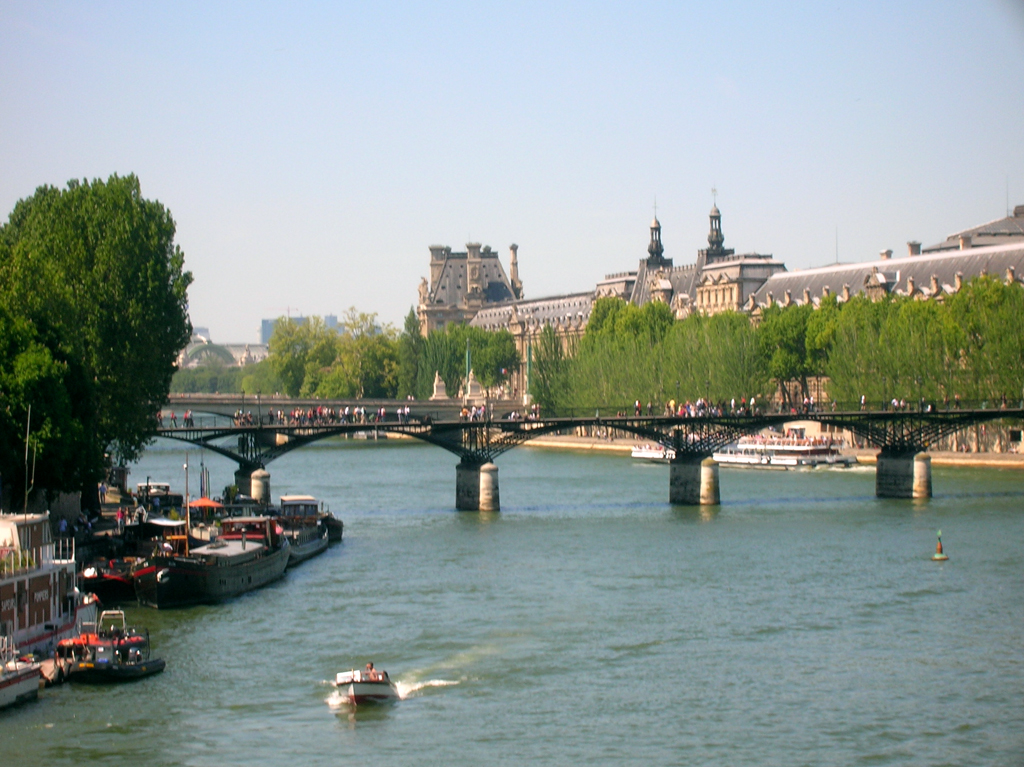 Видео редакторы
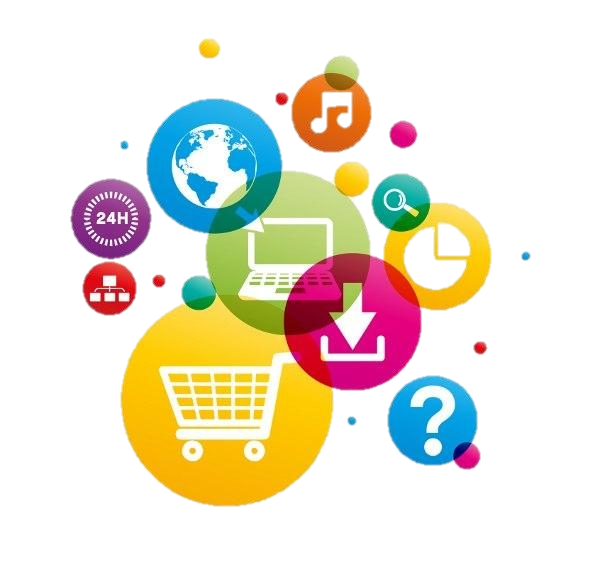 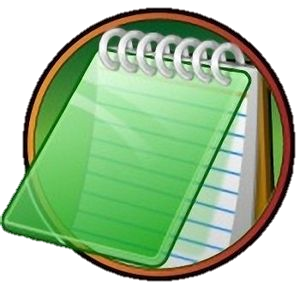 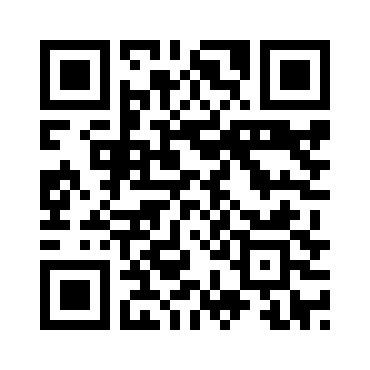 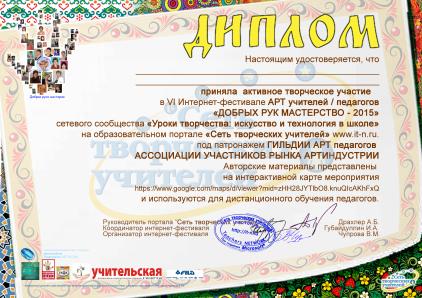 http://online-letters.ru/     шрифты 
https://www.google.com/culturalinstitute/project/art-project    арт проект гугл
http://rebus1.com/index.php?item=rebus_generator     генератор ребусов
http://cross.highcat.org/ru_RU/#       генератор кроссвордов
http://convert-video-online.com/ru/    конвертор видео
http://ru.qr-code-generator.com/      генератор QR кода
http://online-letters.ru/      генератор шрифтов
http://www.playcast.ru/    виртуальная газета, плакат, открытка
http://www.zooburst.com/    виртуальный альбом
Спасибо за внимание!